Introduction to Phytozome
Comparative Hub Plant Genomes
Content
Basic introduction to the Phytozome database.
Objectives of Phytozome.
Input & Output.
Integrated databases of phytozome.
Tools provided by the Phytozome.
“
Phytozome is a comparative hub for plant genome and gene family data and analysis”.
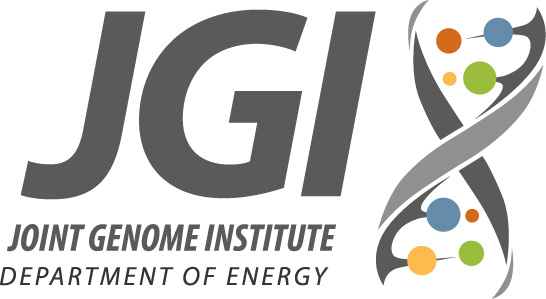 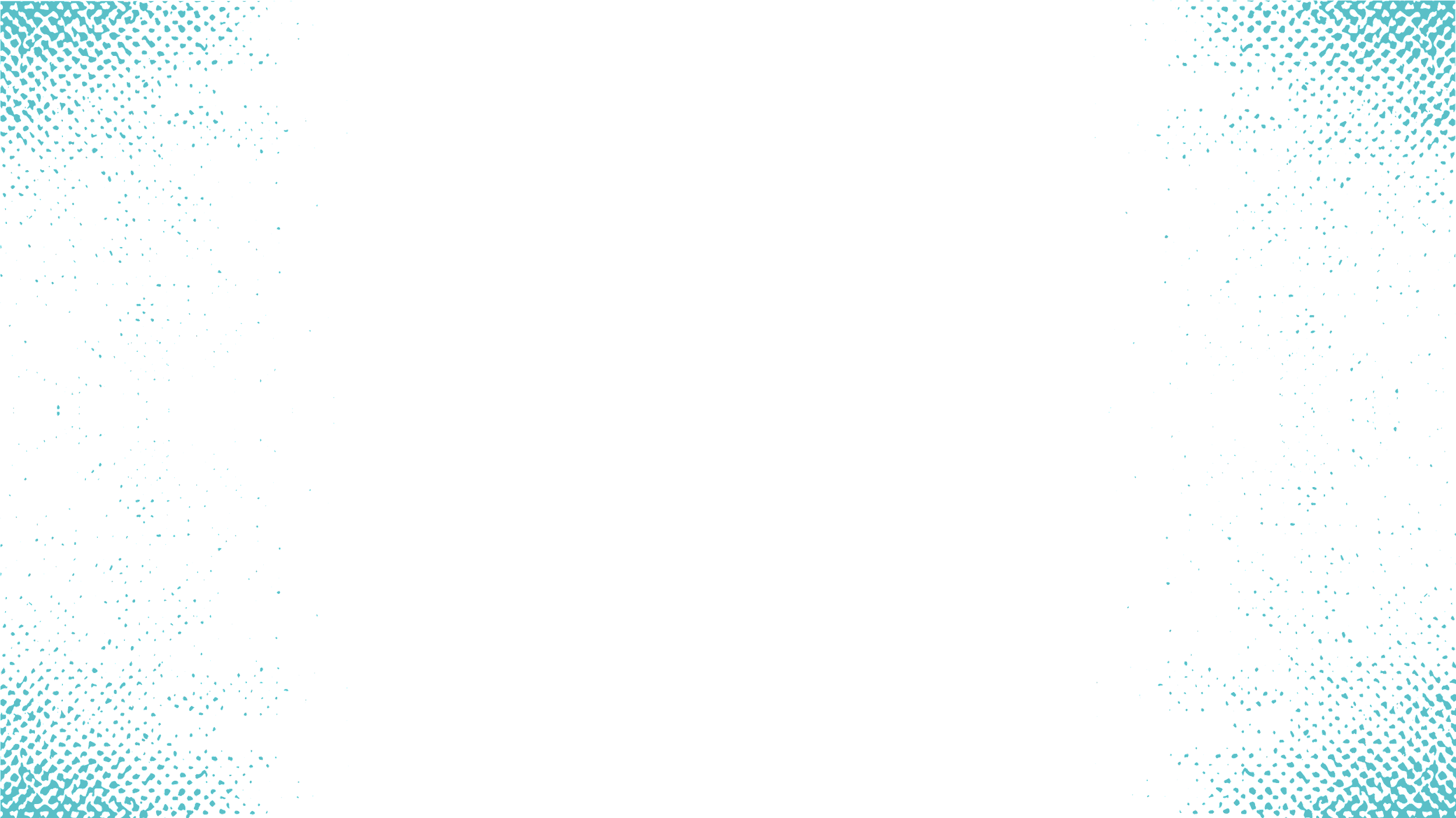 Phytozome
It provides a central hub which enables the users to access annotated plant genomes, navigation through their evolutionary history, and other genomic and functional information.
Objectives
Comparative Genomics
Evolutionary analysis
It provides various tools for the comparative genome analysis of various plant genomes.
Functional genomics
Various tools are hosted by Phytozome to analyze the evolutionary history between different plant genomes.
It provides the information for functional analysis of different  plant  genomes.
Input & Output
Input
Output
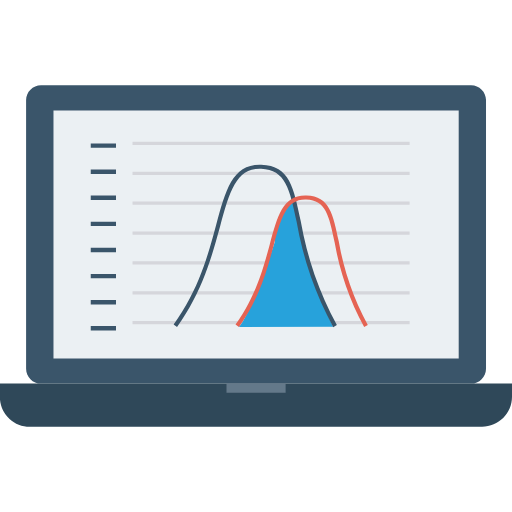 Query is searched against the database using keywords, accession IDs or organism/species name.
It provides various sorts of information about the query and access to different hyperlinks and tools for further analysis on the data.
GBrowser
Lucene
Integrated components
Pygr
Jalview
mView
BioMart
Tools
Conclusion
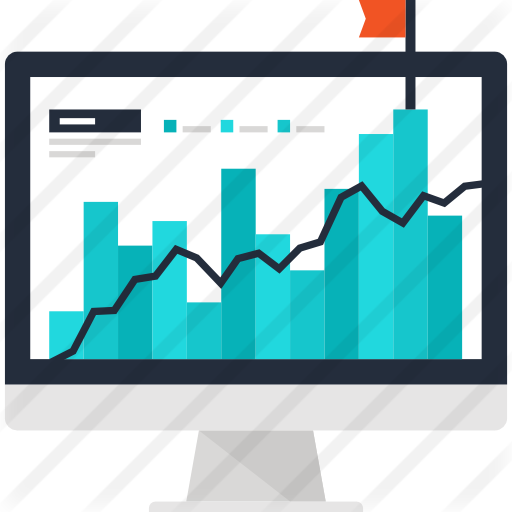 Phytozome provides a view of the evolutionary history of every plant gene at the level of gene structure, gene family and genome organization. It also provides the access to the sequence and functional annotations of complete plant genomes at the same time.